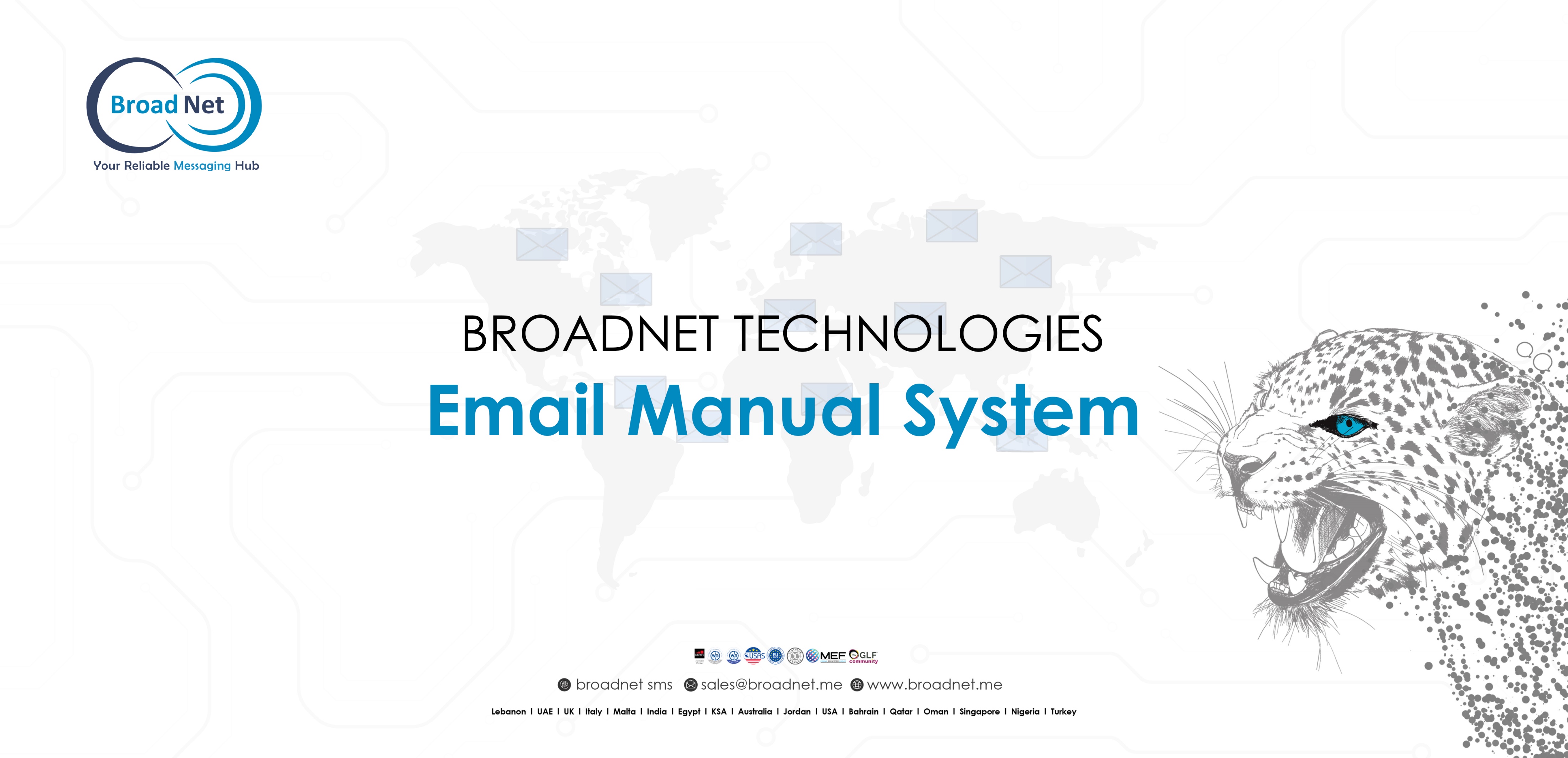 EMAIL CAMPAIGN
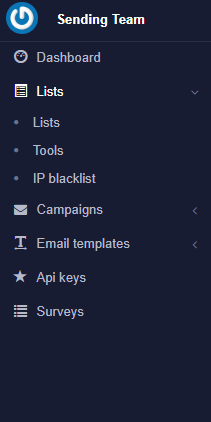 1- Click on menu (lists)
2- Press  on   Create New
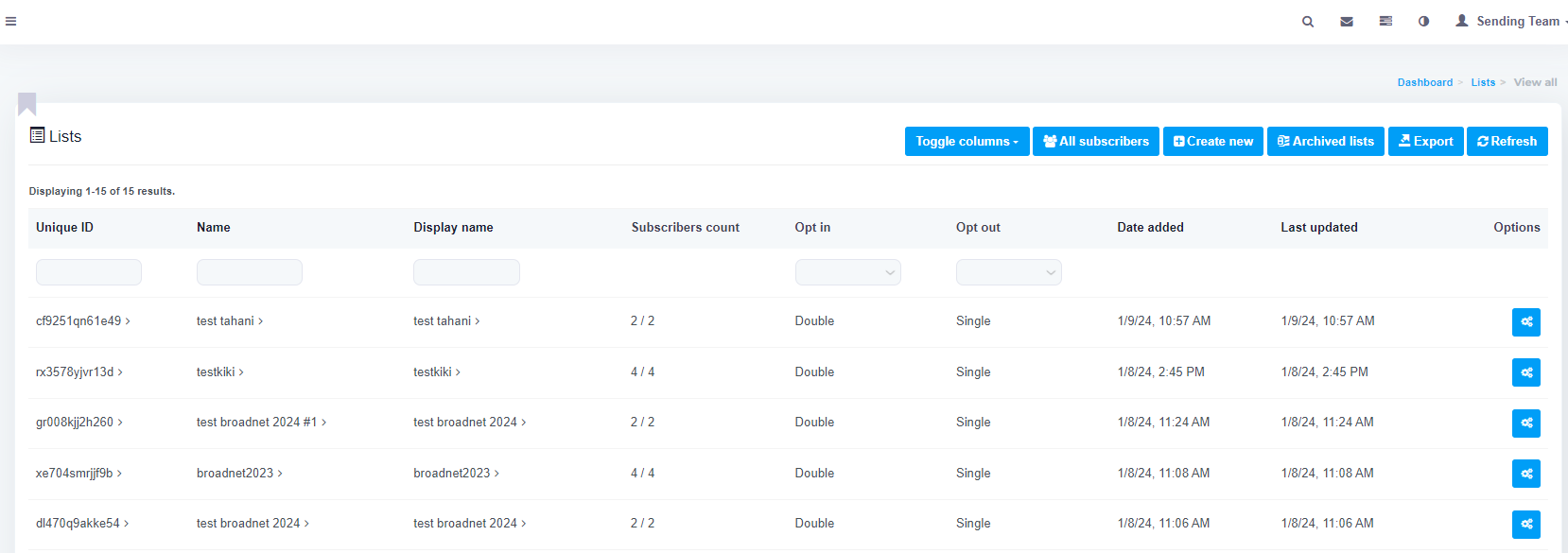 3-Fill blanks with General data 
Name
Display Name
Description
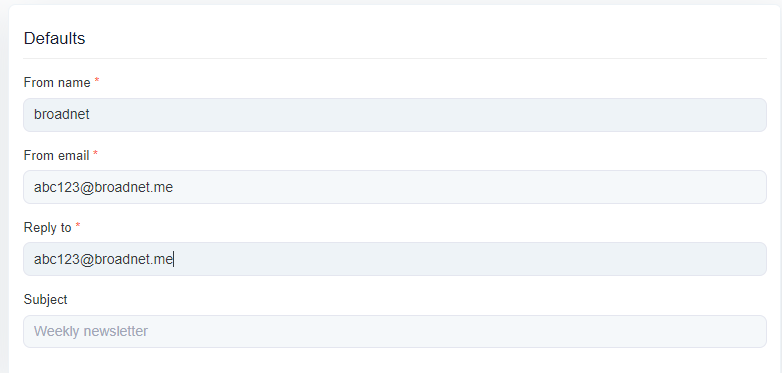 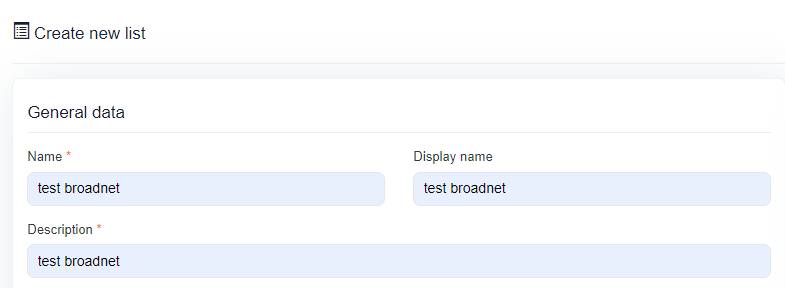 4- Defaults

Fill only
From Name ex:Broadnet
From Email 
Reply to
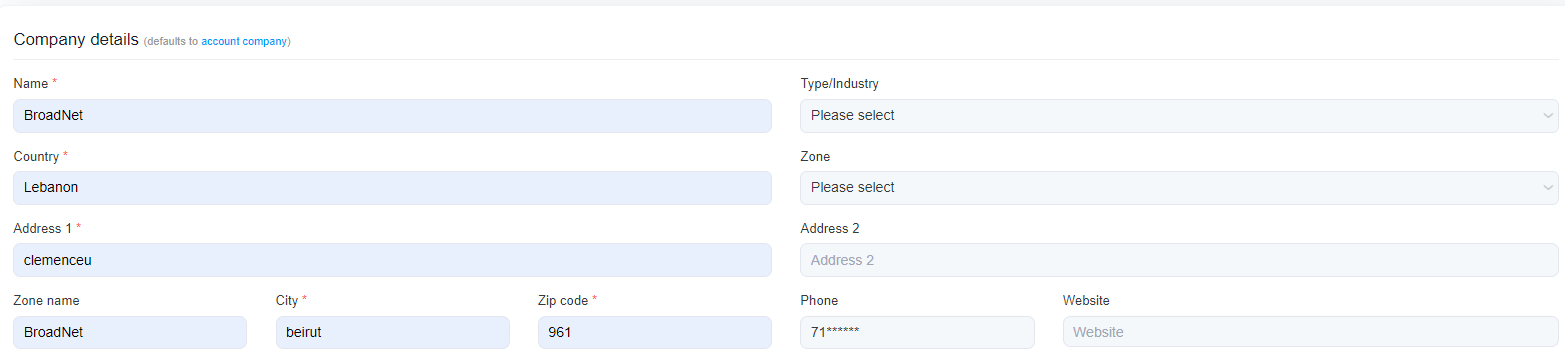 5- Company Details:
name 
country 
address
city
number
zip code
6- Press 
Save changes 
back to list
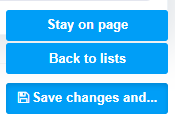 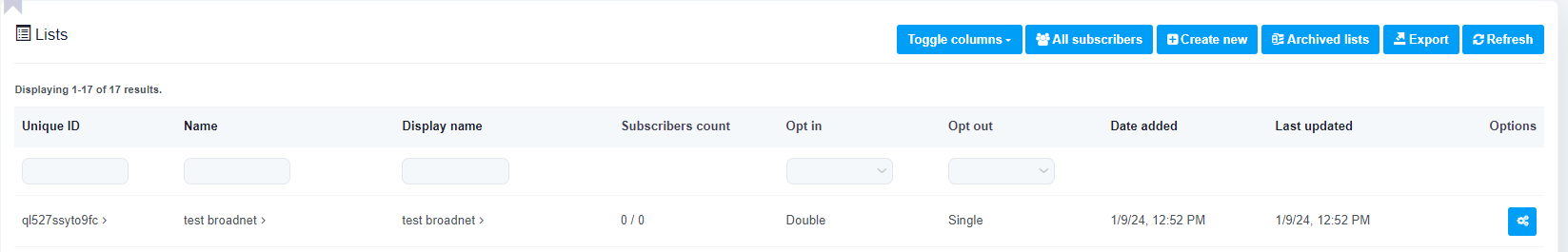 8- click  on blue icon
7- A list appear including campaign name 
ex: test broadnet
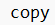 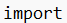 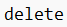 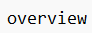 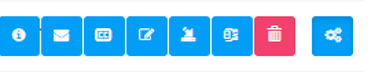 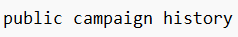 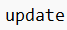 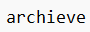 9- Press on import
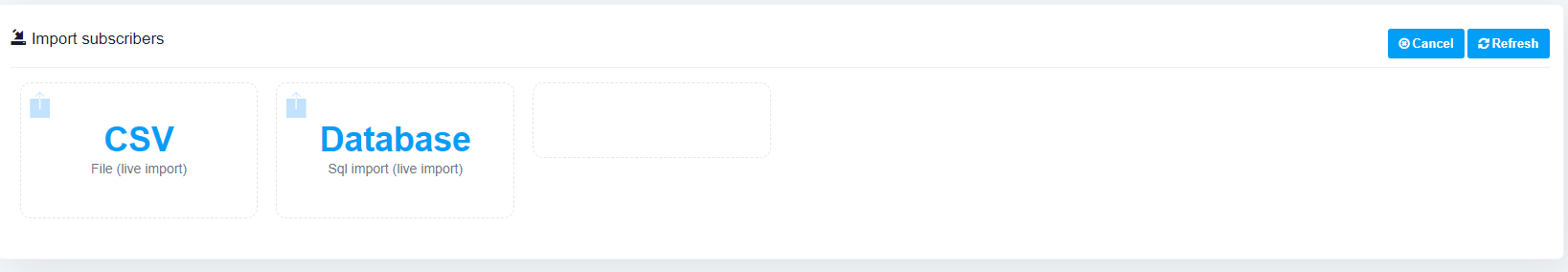 10- Click on CSV
prepare the excel file in form of CSV
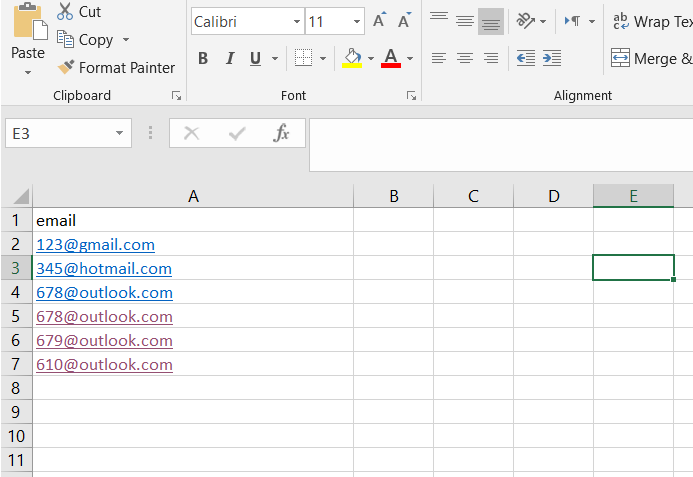 First enter to Excell 

first row should be "email"

Insert email that should be tested 

ex:
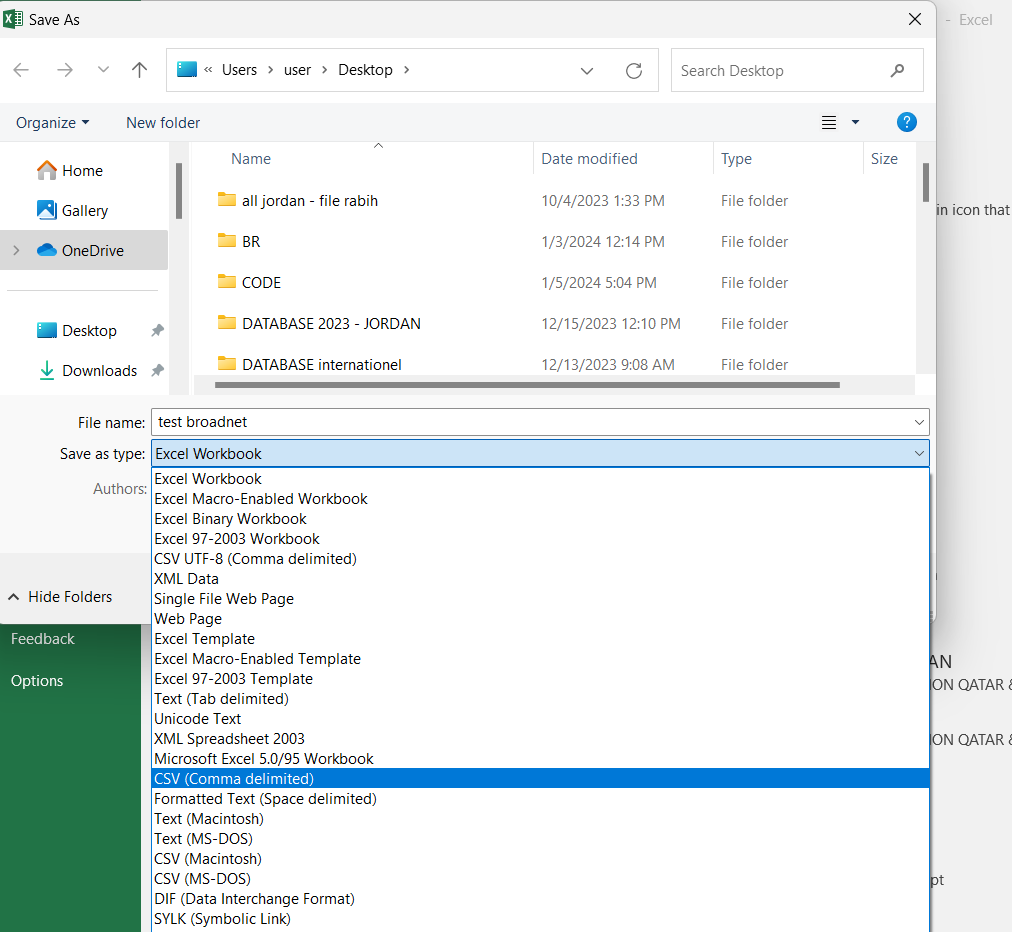 save as 


file name: broadnet 
save as type: csv (coma delimited)
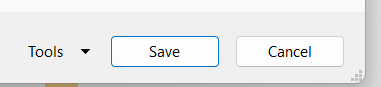 Press save
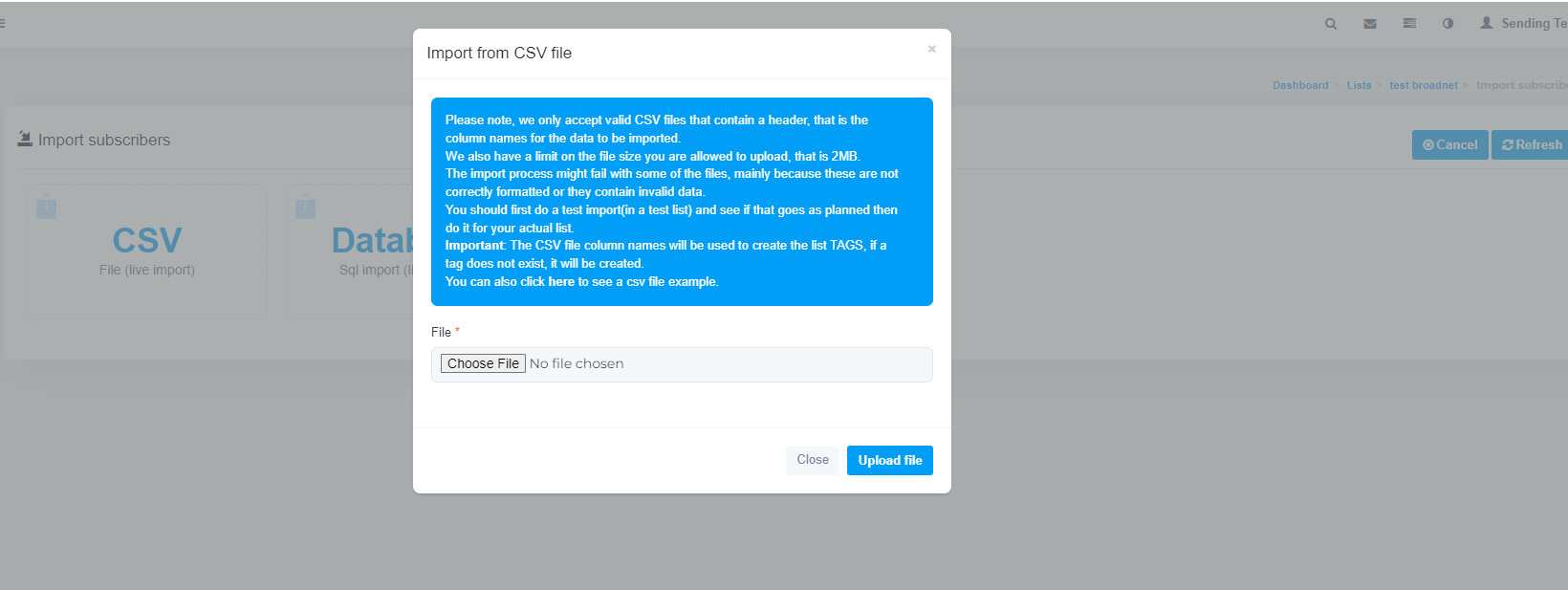 Choose
 upload file
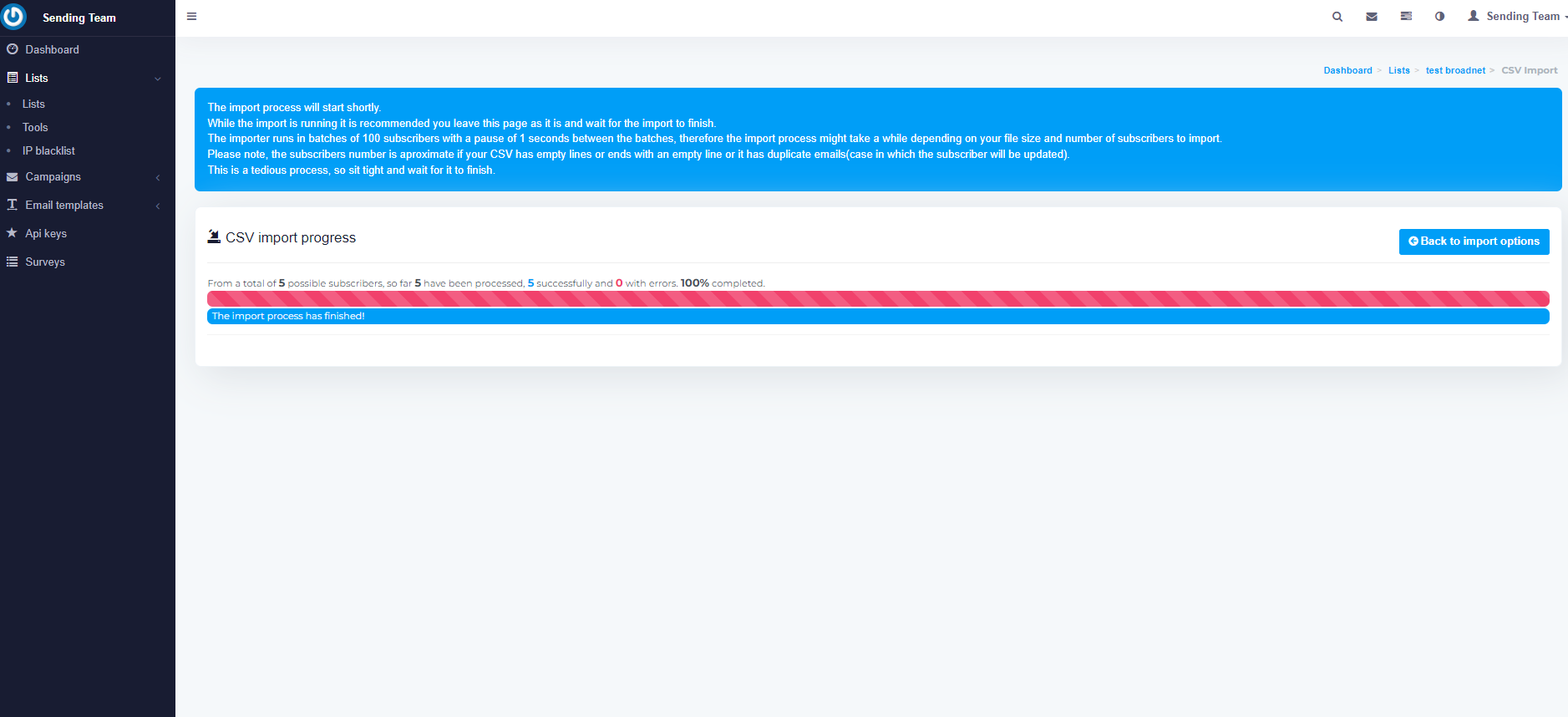 100% completed 
the import process has finished
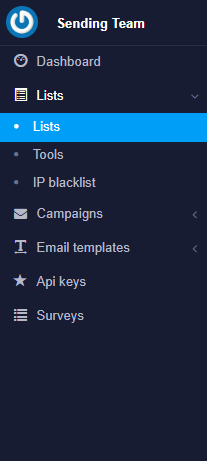 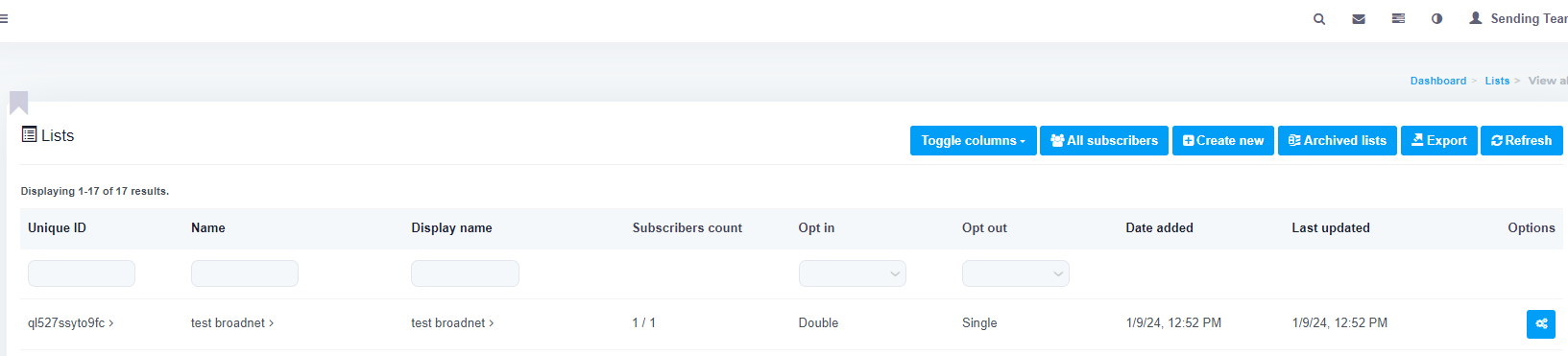 Press  on 
List 
that show  the quantity of emails
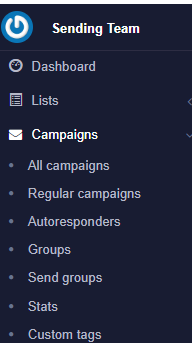 Click on 
campaigns -regular campaign - create new
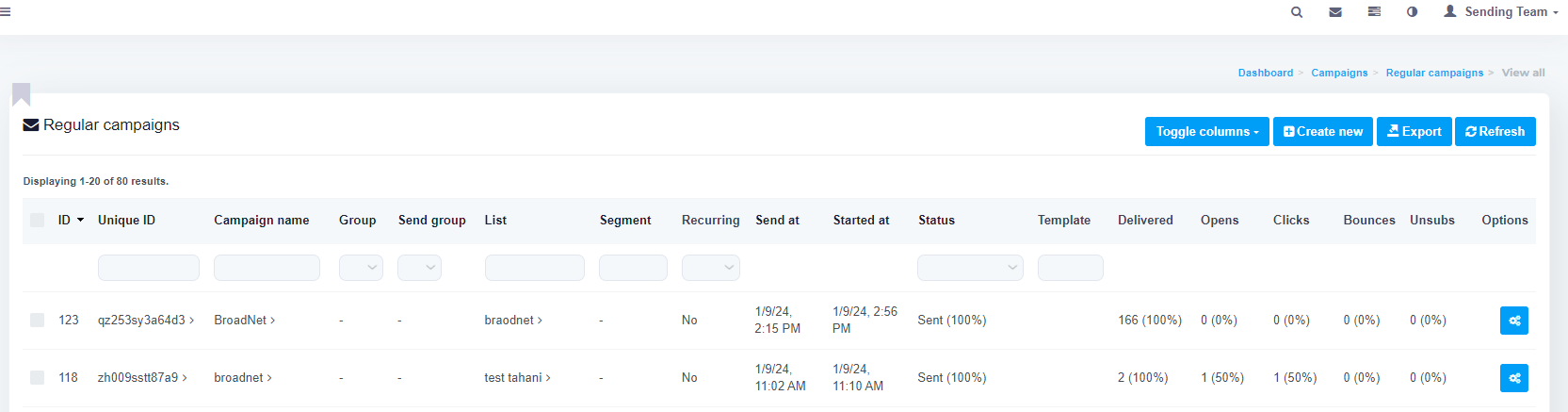 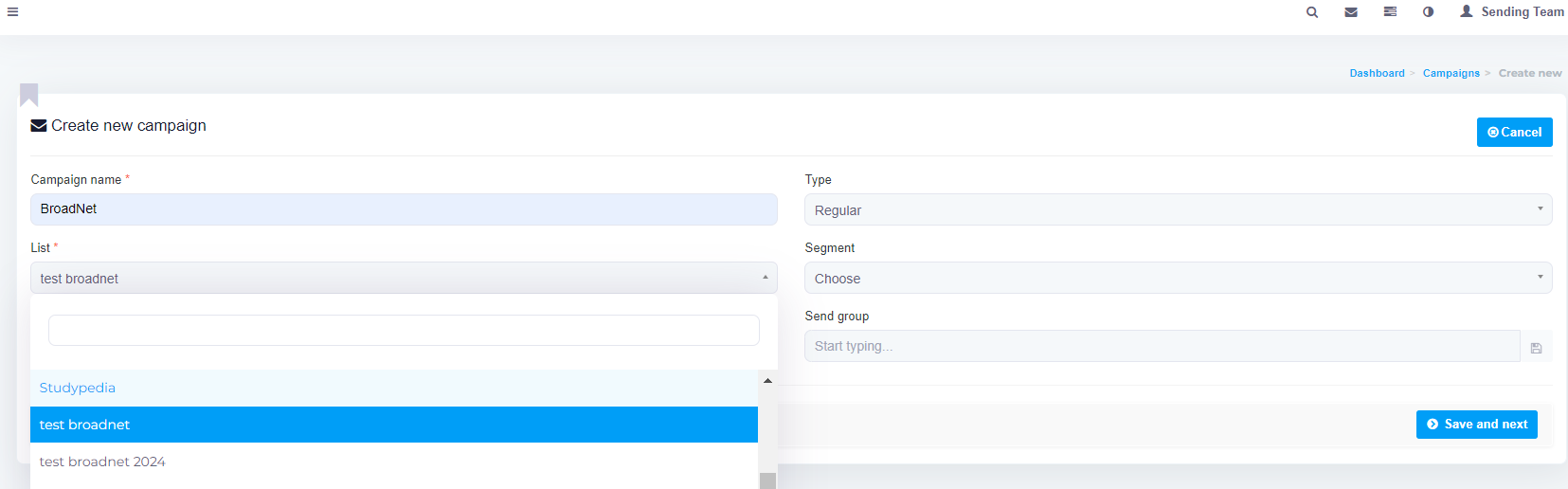 Fill in 
campaign name 

and 

list    

(the list name should be same as name
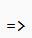 save and next
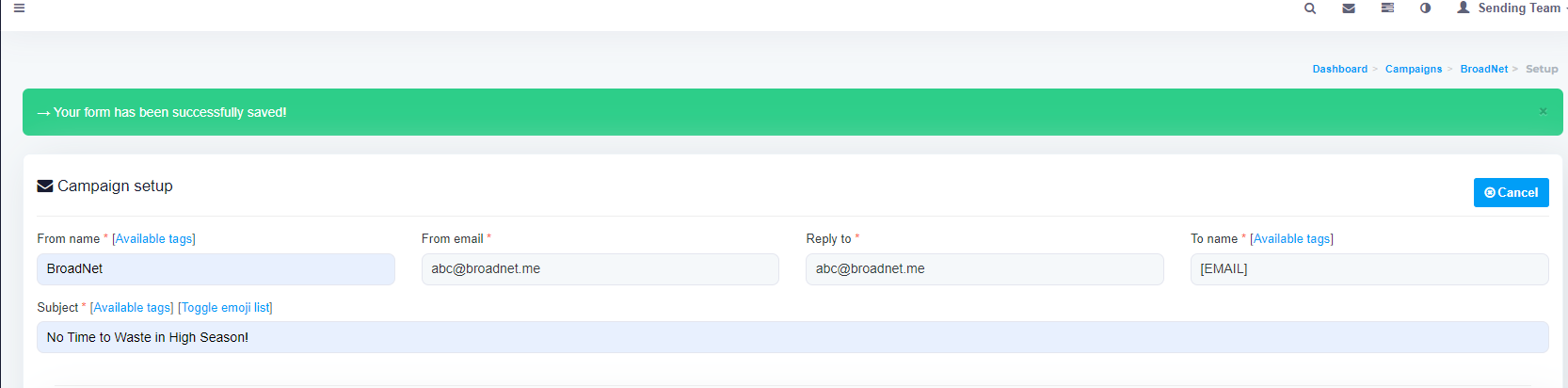 Fill the blank

from name 
from email 
reply to 
subject 
 then 
     save and next
import picture
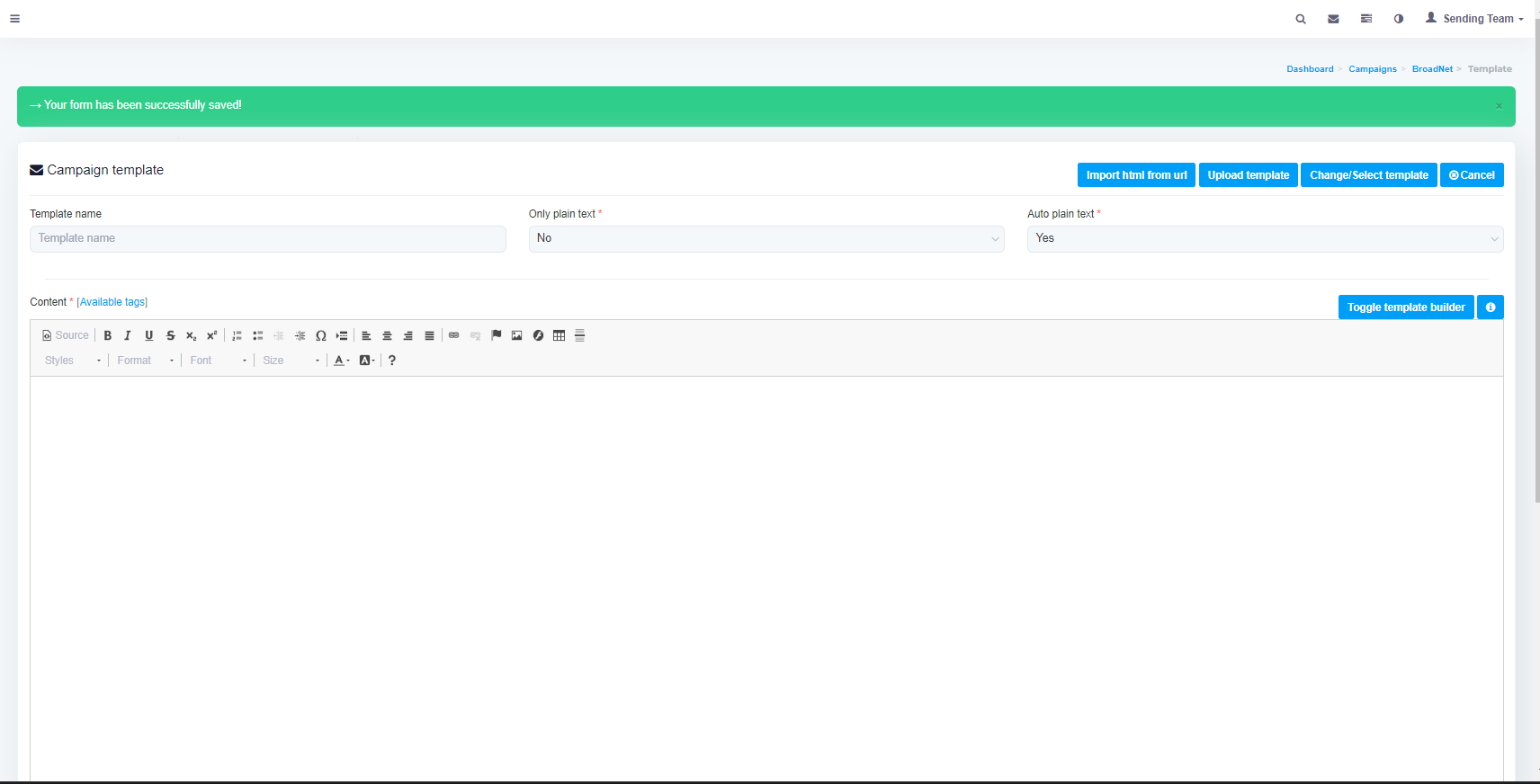 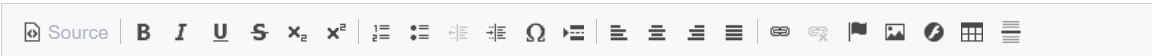 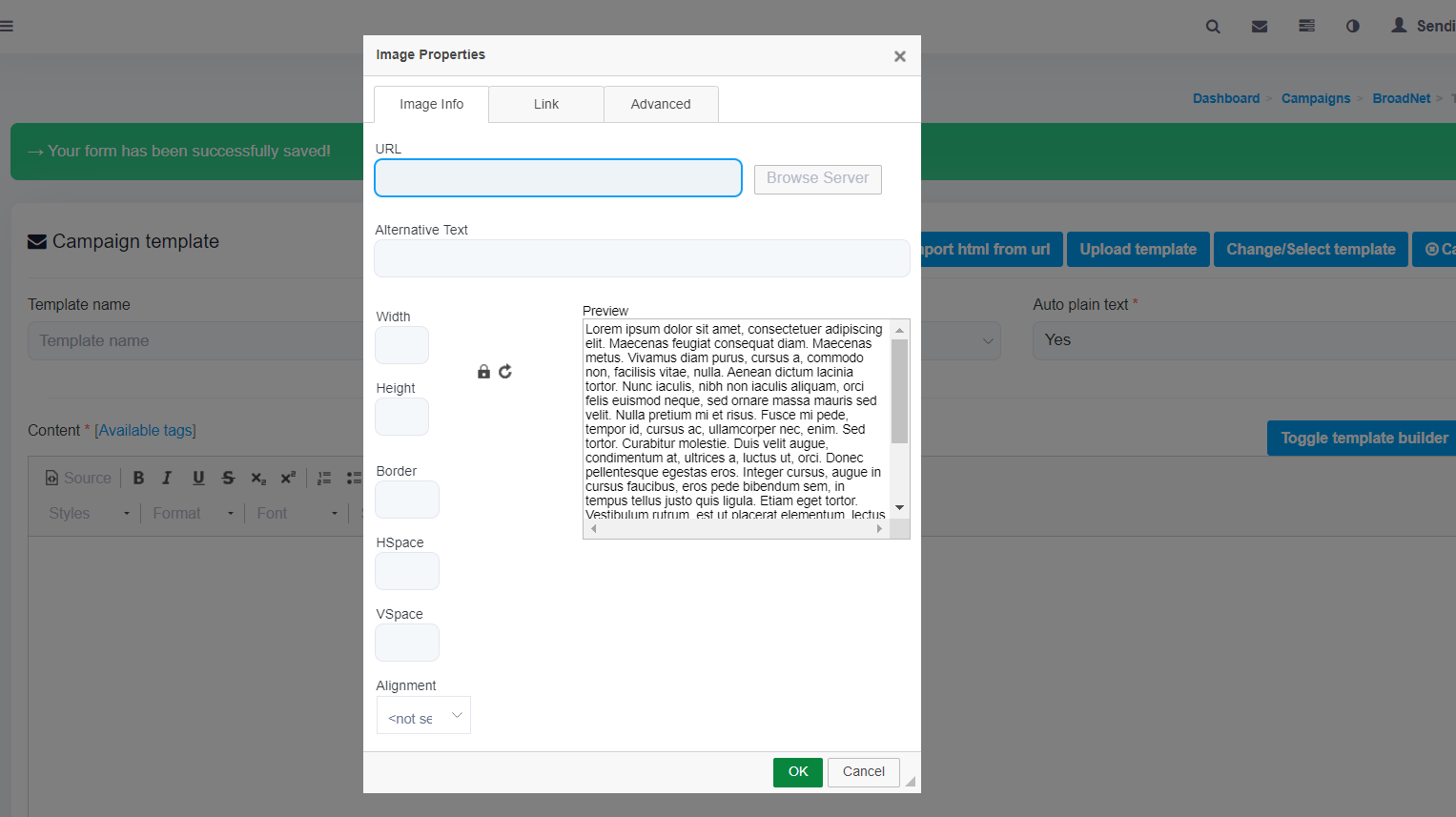 browse server 

put the image
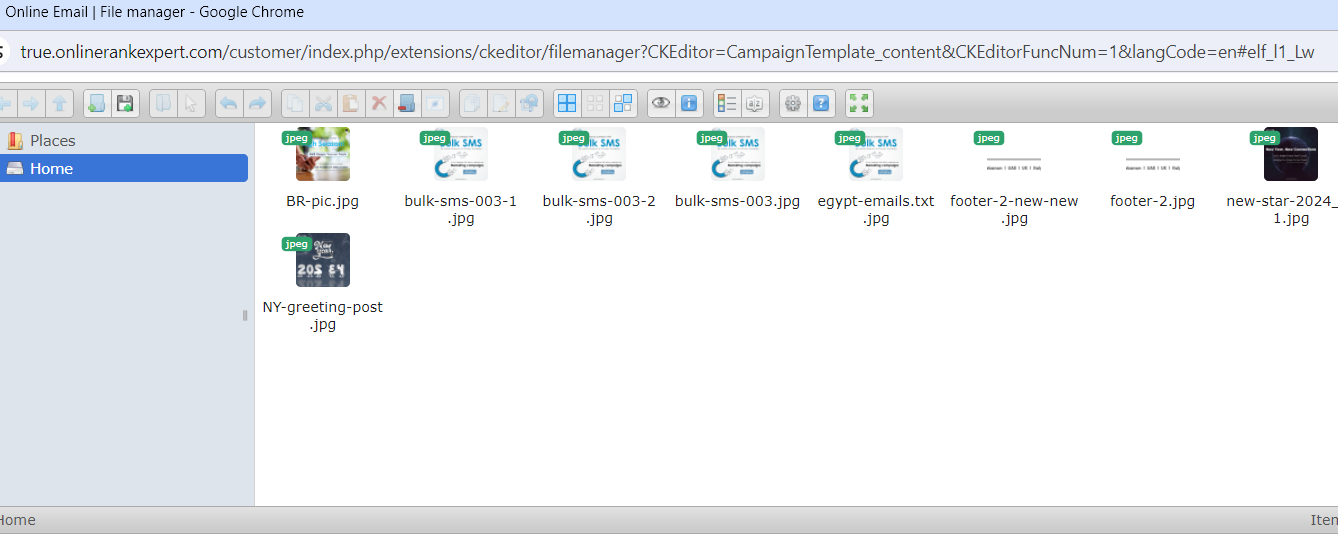 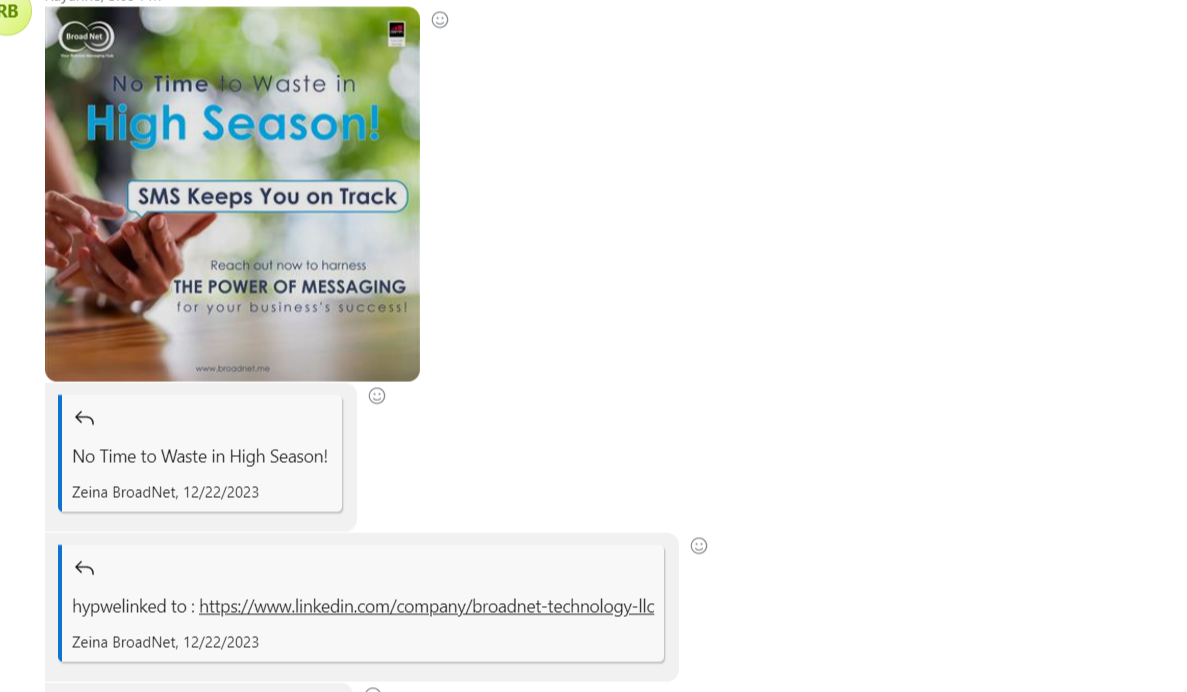 image

subject

link
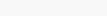 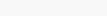 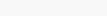 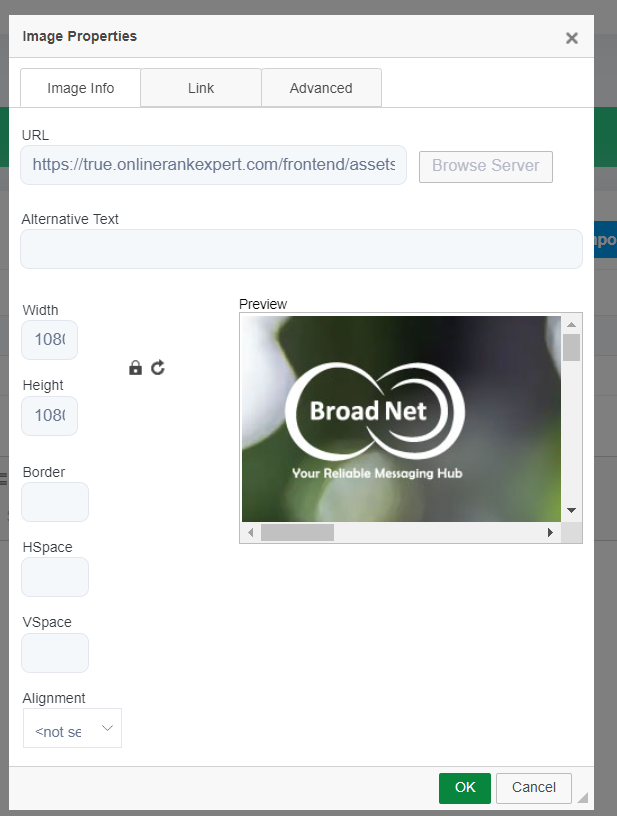 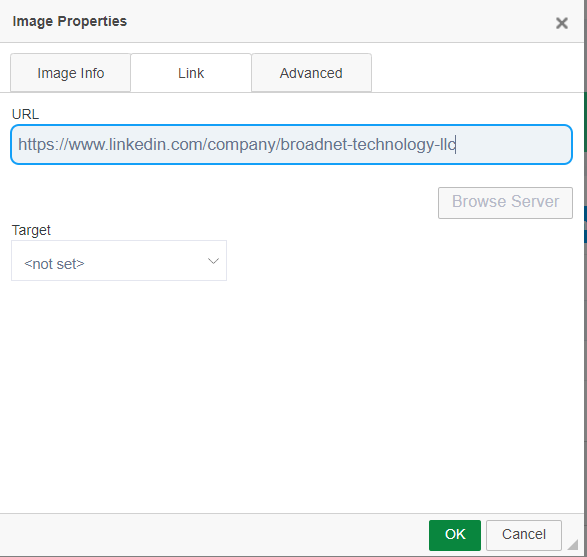 link
Press ok
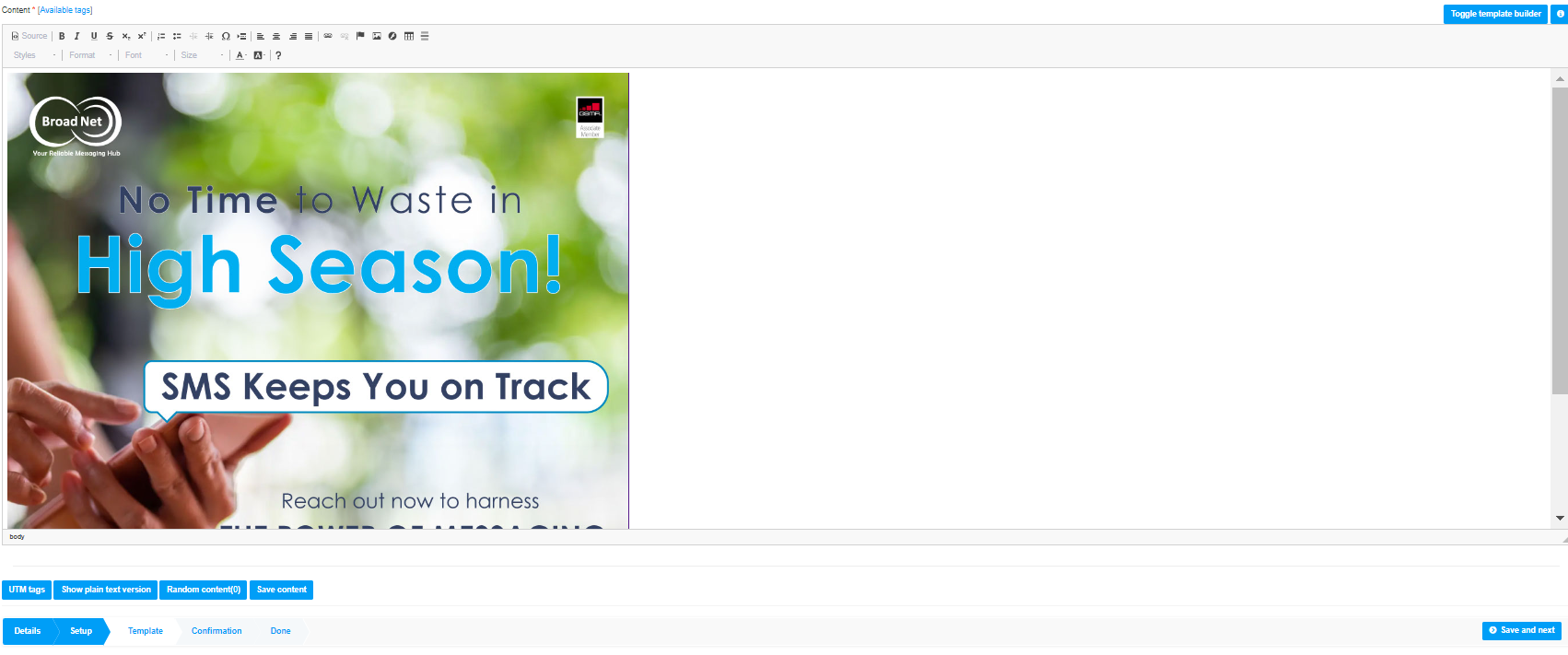 press again 

footer- browse server- image
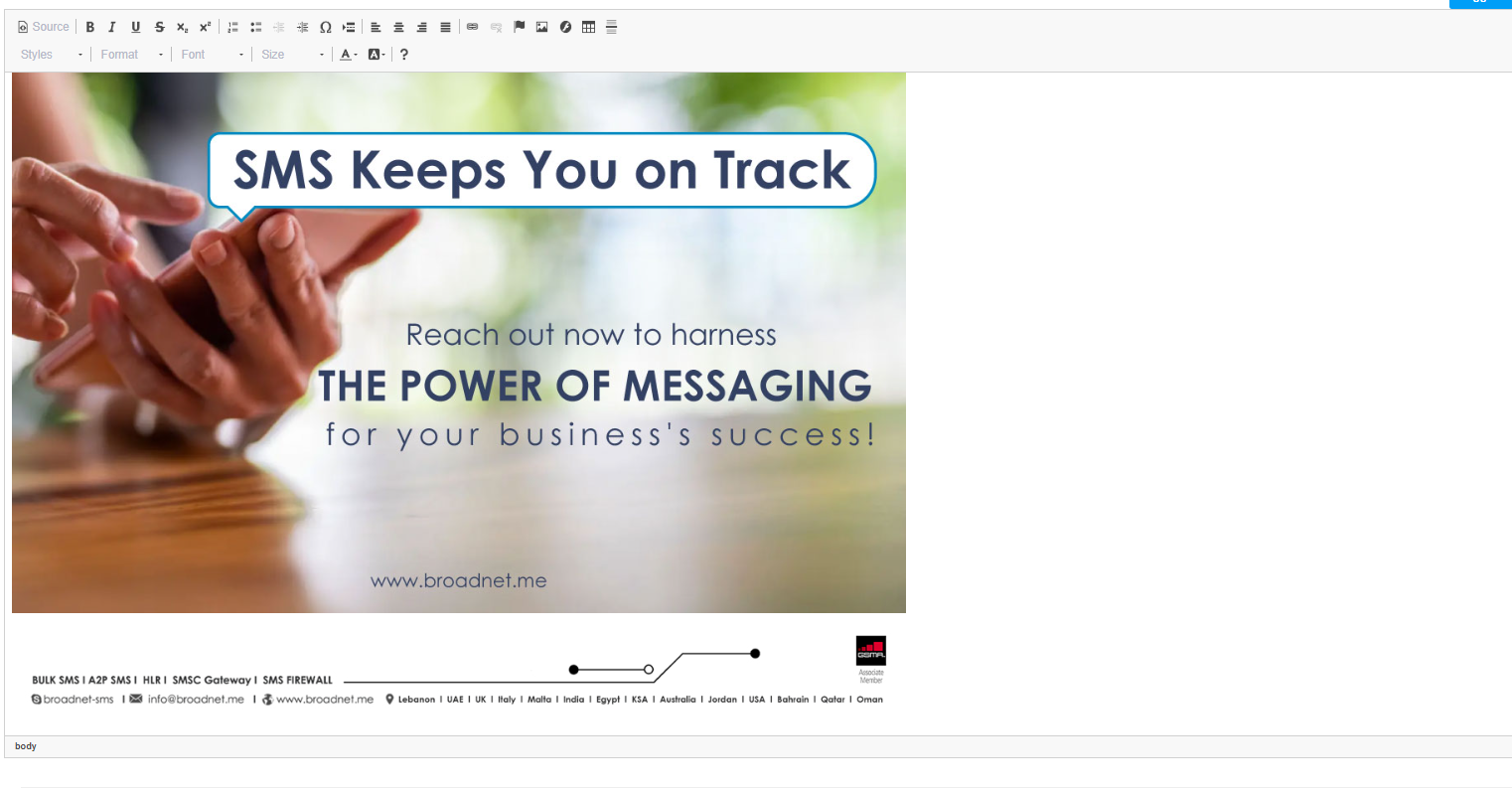 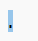 select   available tags
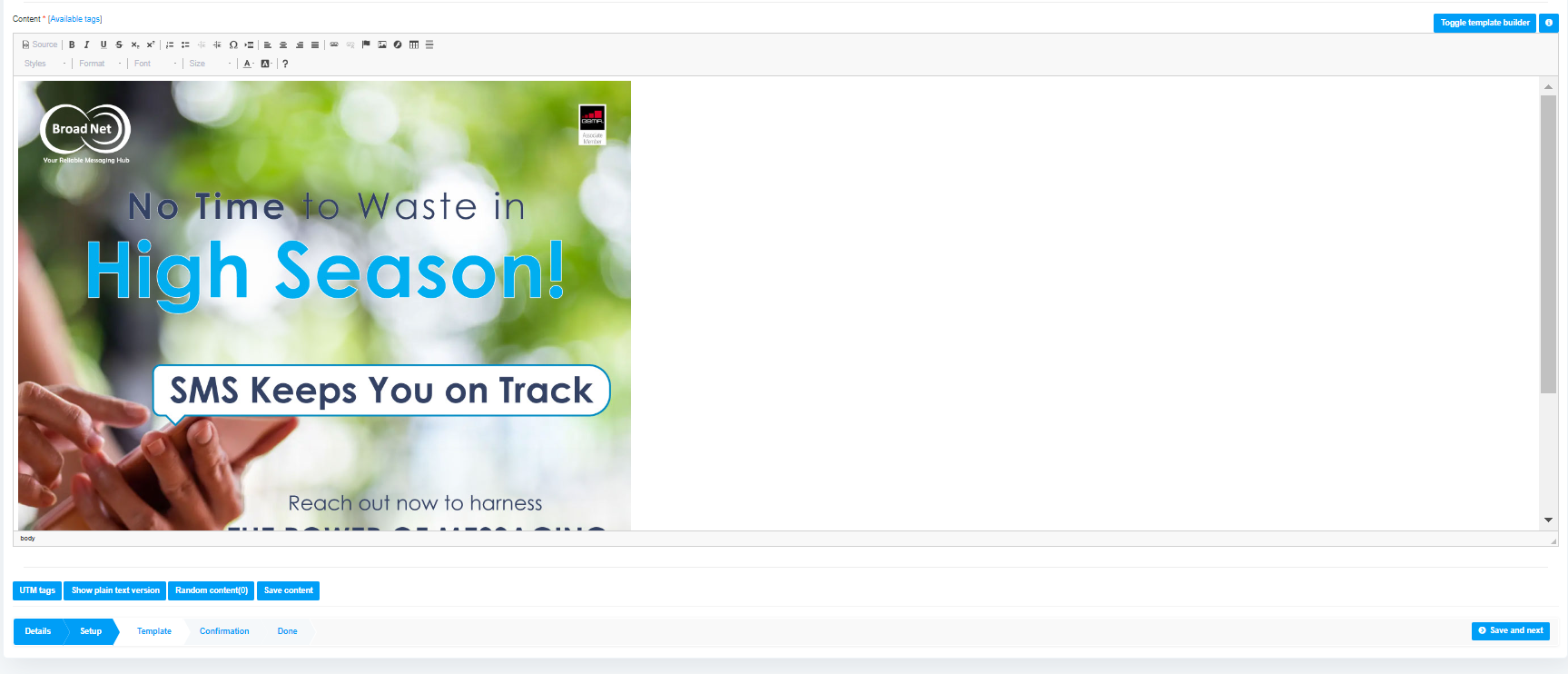 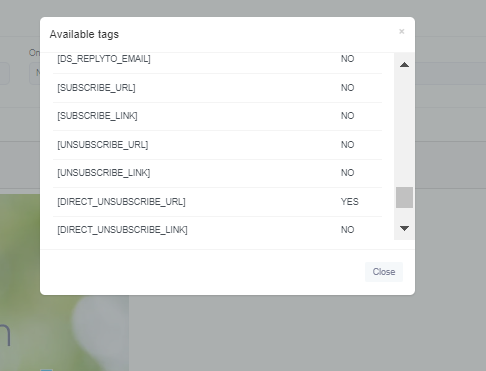 choose  "yes"

select
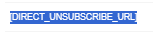 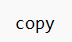 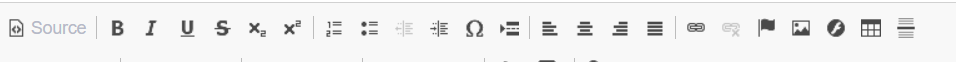 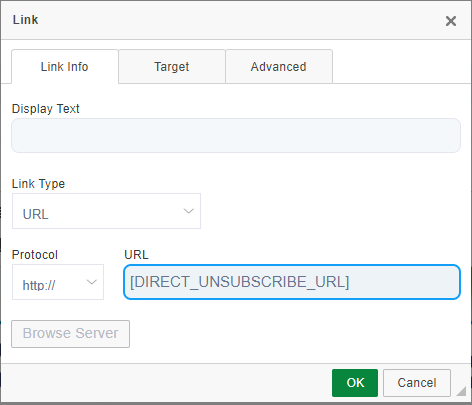 click on      "save and next "
                    "send campaign "
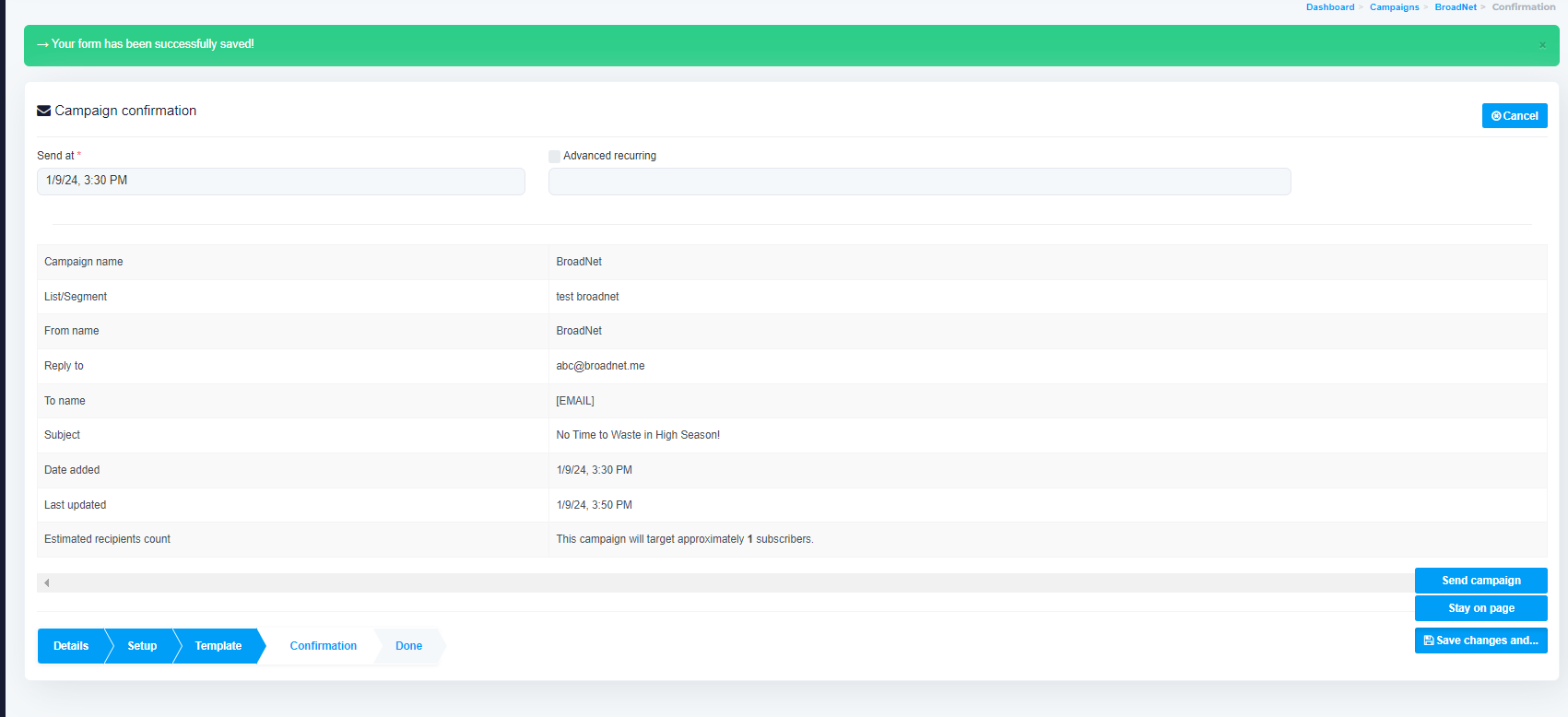 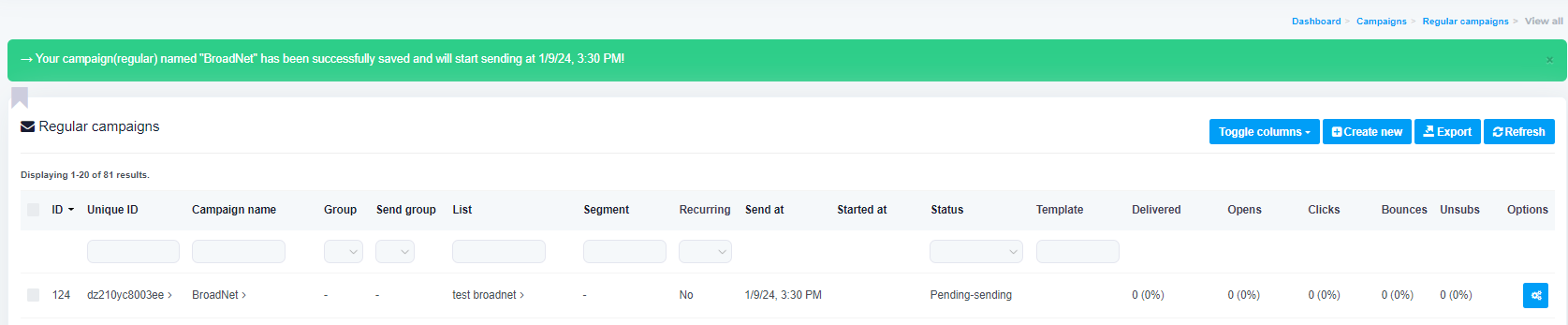 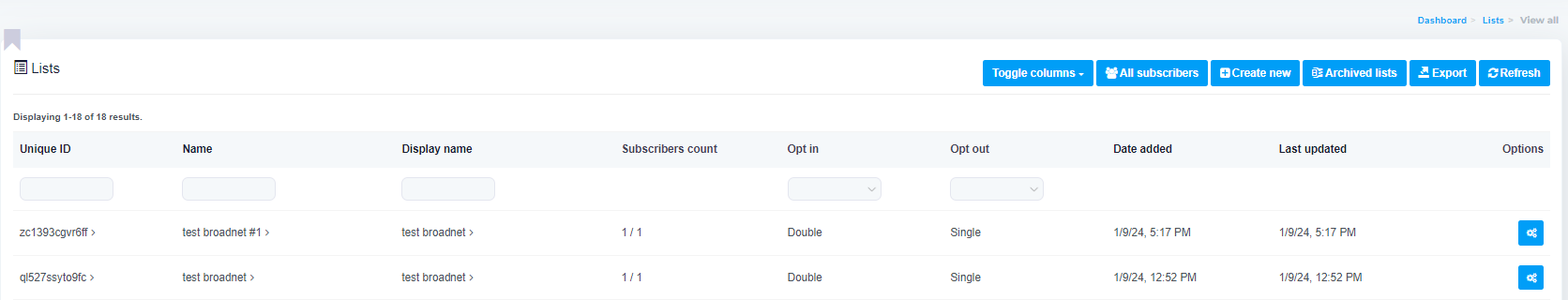 Go to list  
press on blue icon 
copy
import
csv
Choose file
Regular campaign
copy
save and next 
Save change and
send campaign
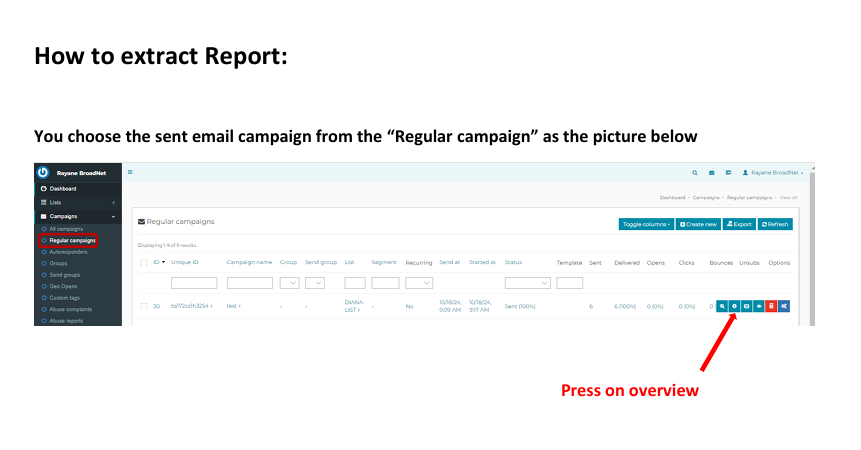 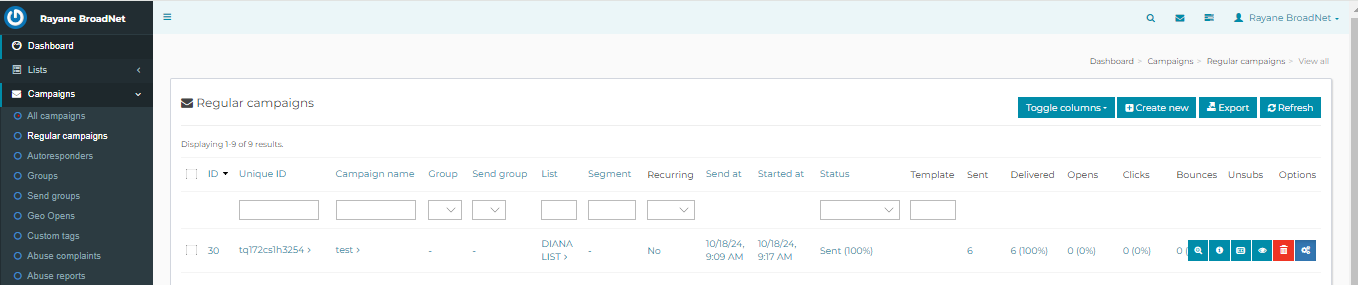 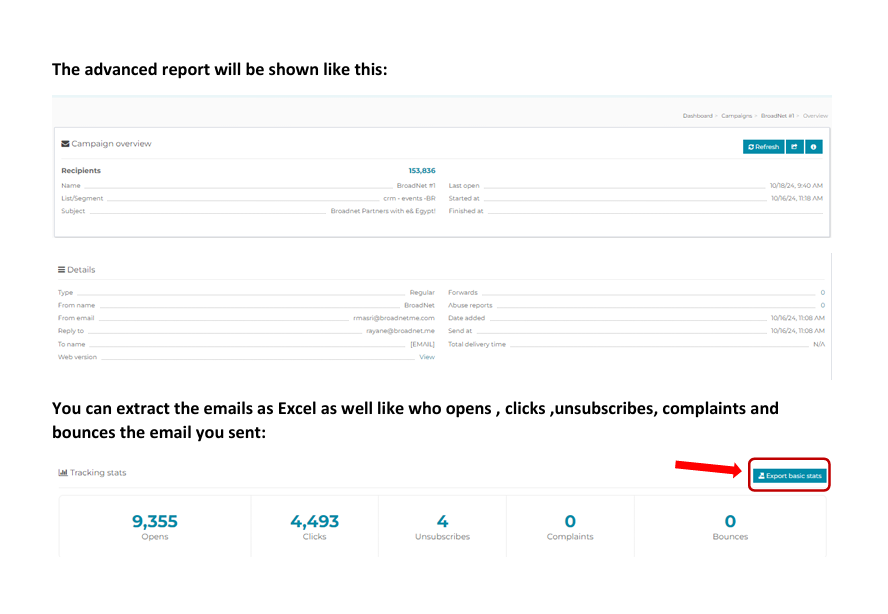 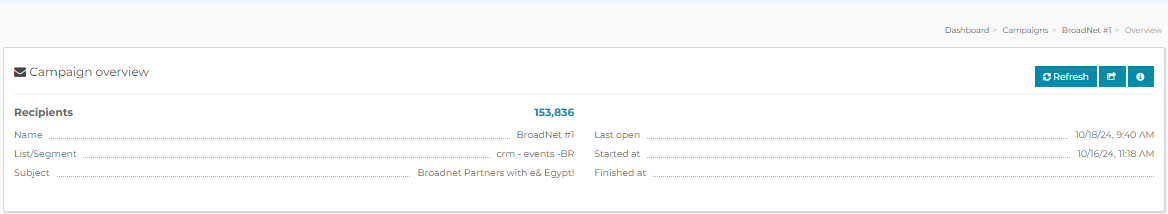 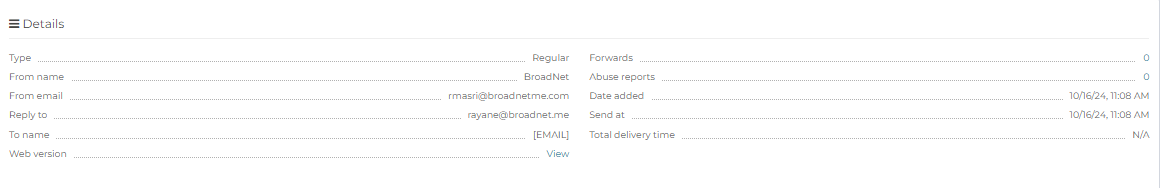 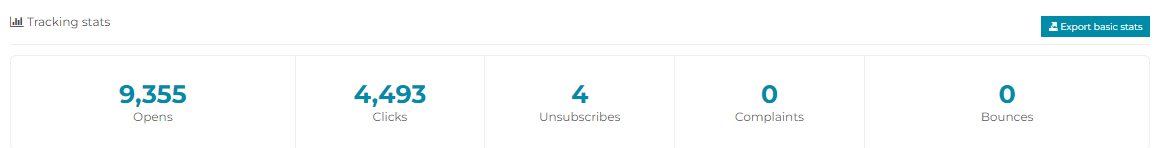 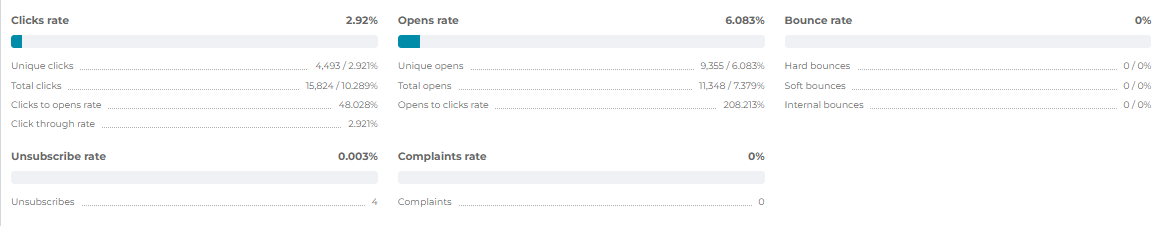 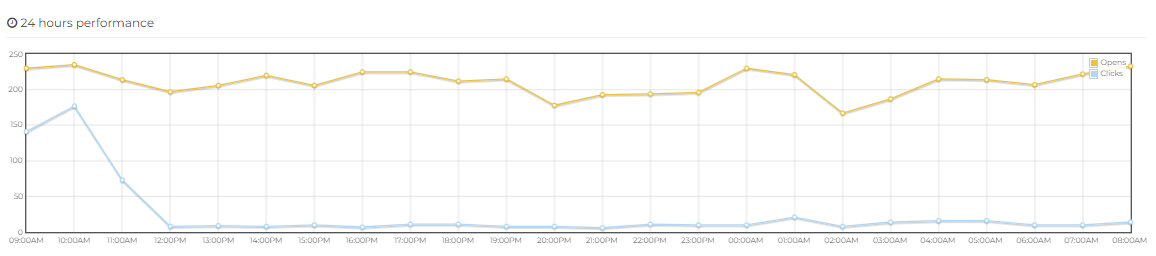 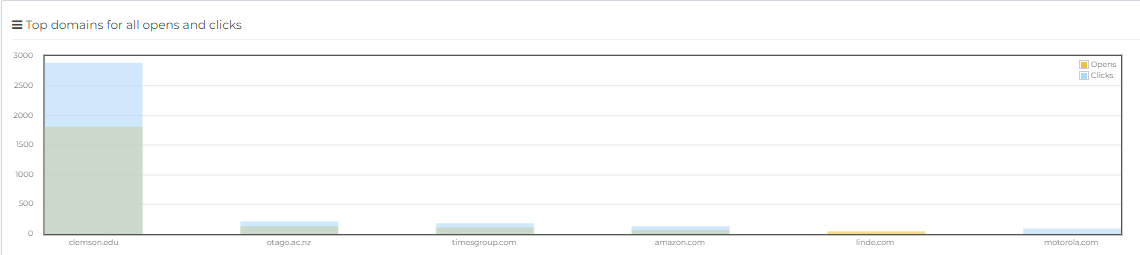 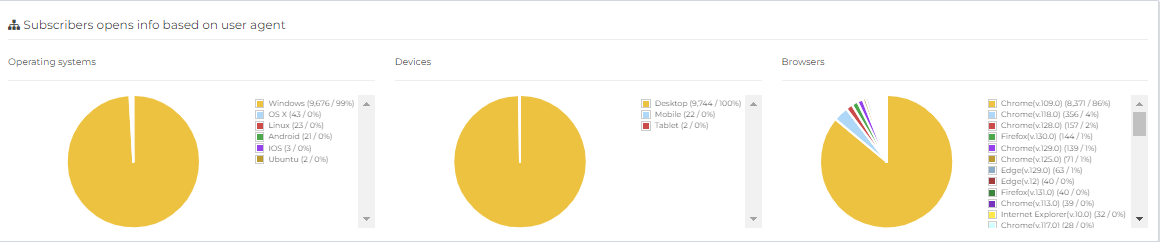 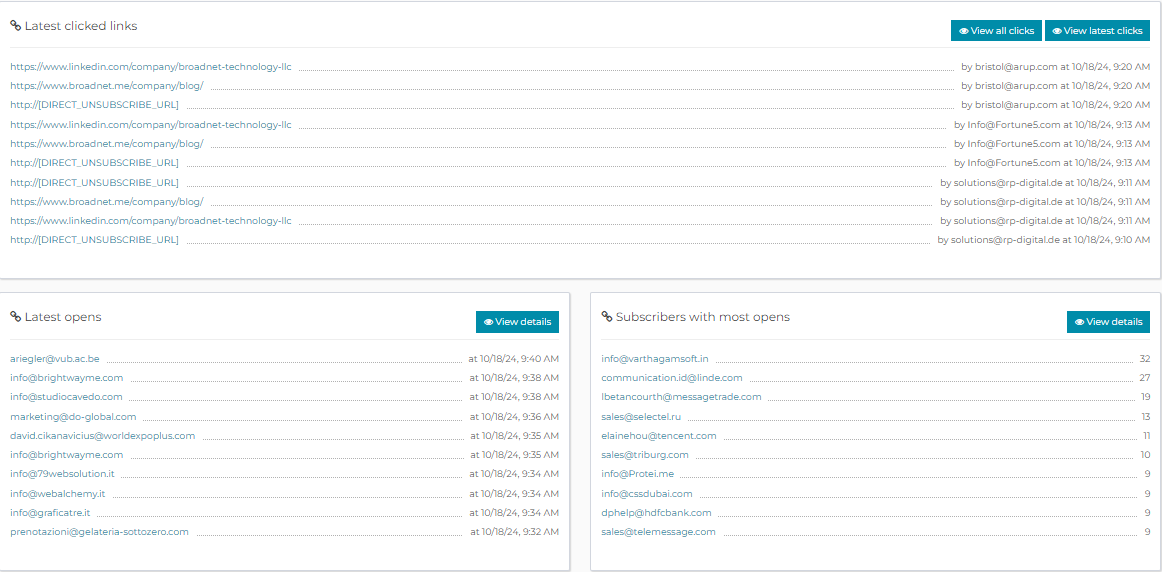 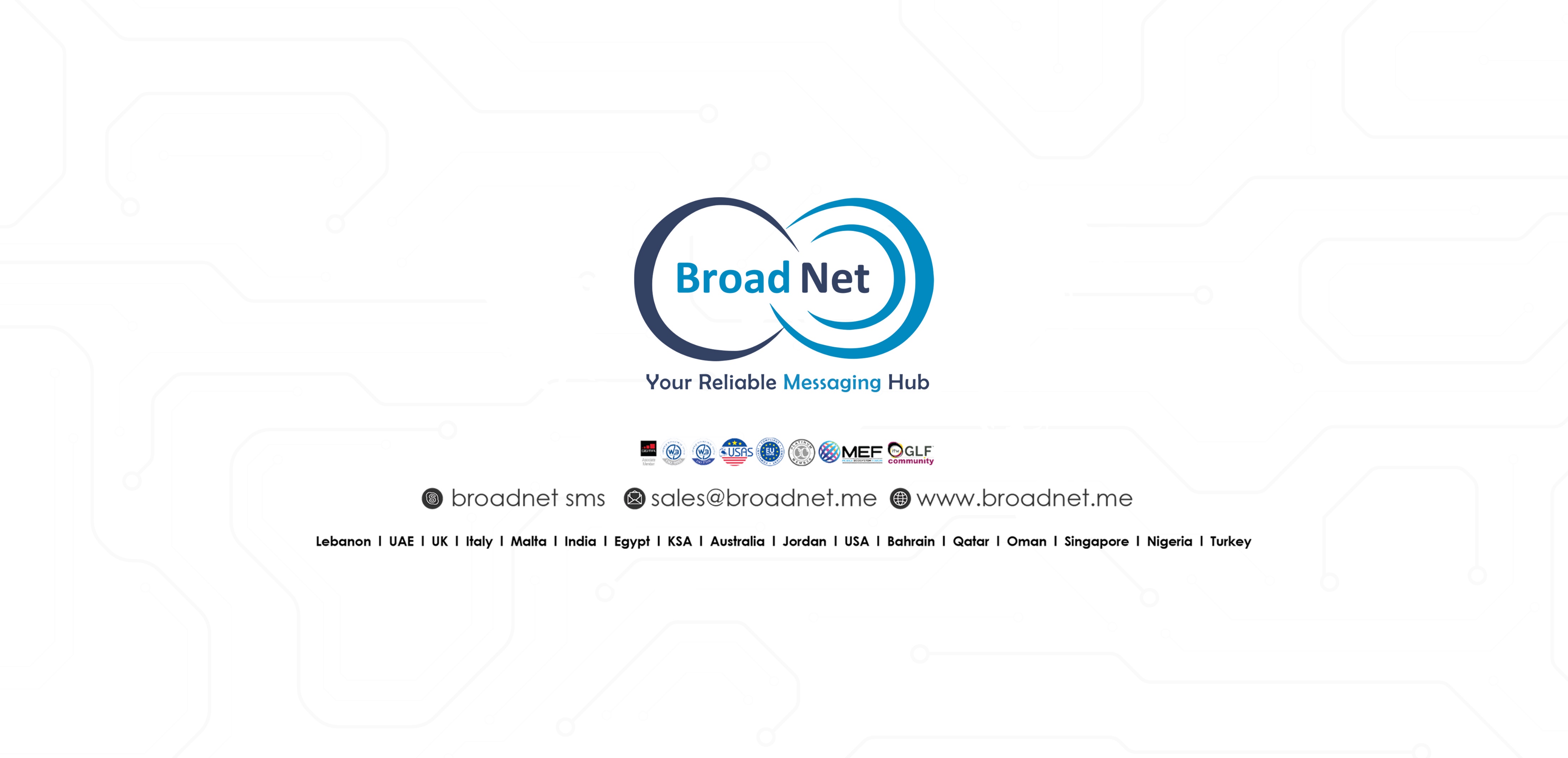